REGISTROS HIS DE LAS ACTIVIDADES DE TOPICO Y EXTRAMURAL
Tec. Jixson g. arroyo medina
Equipo técnico de oei – diresa tumbes
U305      APLICACION DE INYECTABLES 	         				APP100

     INCISION Y DRENAJE						HCL

     EXTRACCION DE CUERPO EXTRANO				HCL

     CANALIZACION DE VIA PERIFERICA				  	HCL

     LIMPIEZA QUIRURGICA						HCL

     EXTRACCION DE UÑA						HCL

    RETIRO DE PUNTOS						HCL

97597	CURACION DE HERIDAS 						HCL	

94664	NEBULIZACION							HCL

D7910	SUTURA DE LAS RECIENTES HERIDAS PEQUEÑAS DE HASTA 5CM 	HCL

D7911	SUTURA COMPLICADA HASTA 5 CM				HCL

D7912	SUTURA COMPLICADA MAS DE 5 CM				HCL
SERVICIO DE TOPICO
REGISTROS HIS DE LAS ACTIVIDADES DE TOPICO
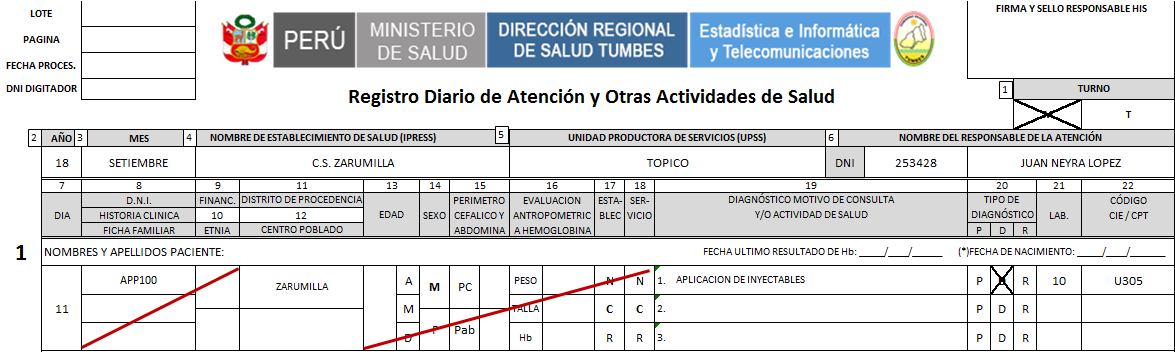 REGISTROS HIS DE LAS ACTIVIDADES DE TOPICO
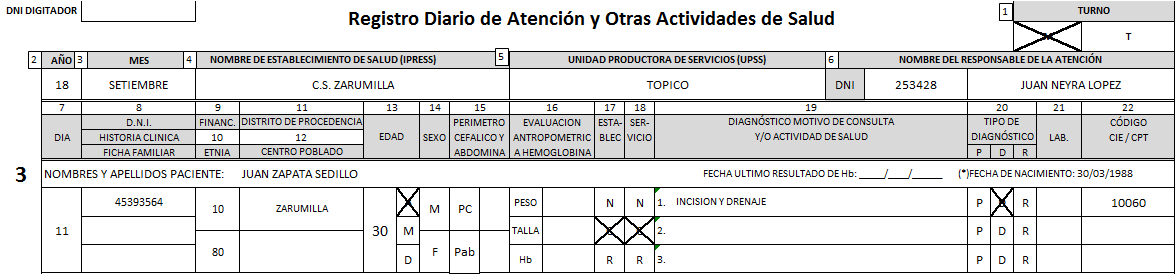 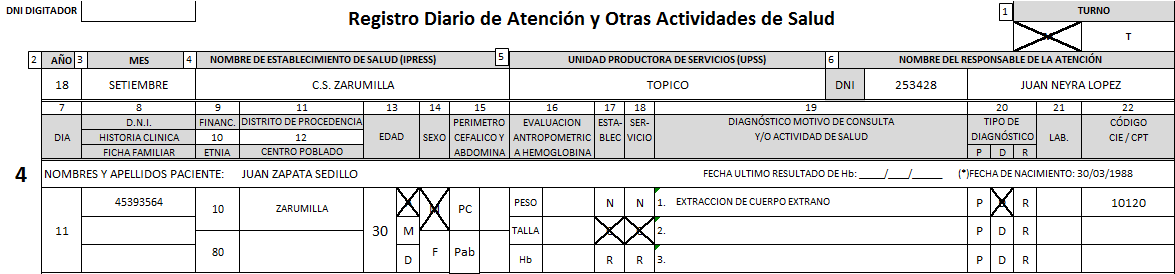 REGISTROS HIS DE LAS ACTIVIDADES DE TOPICO
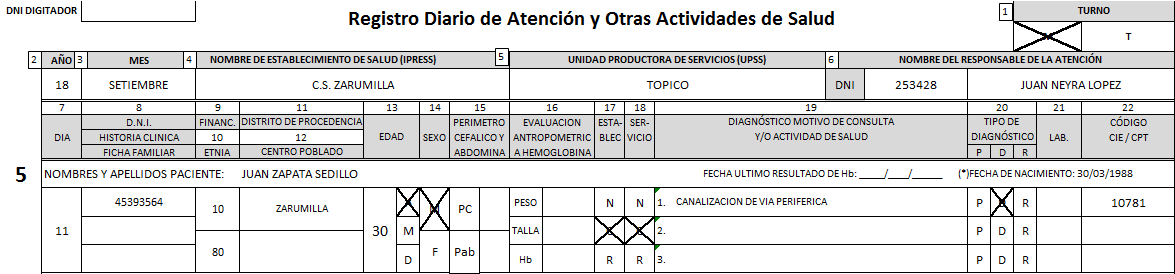 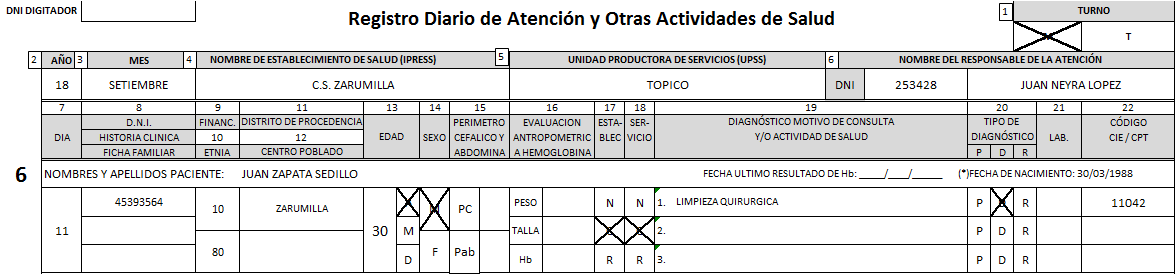 REGISTROS HIS DE LAS ACTIVIDADES DE TOPICO
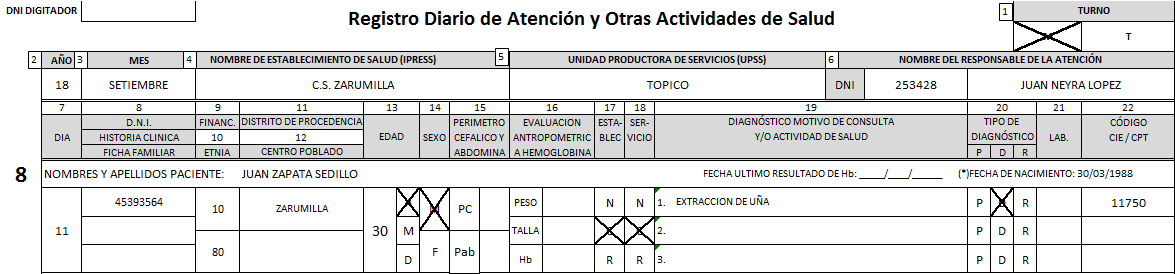 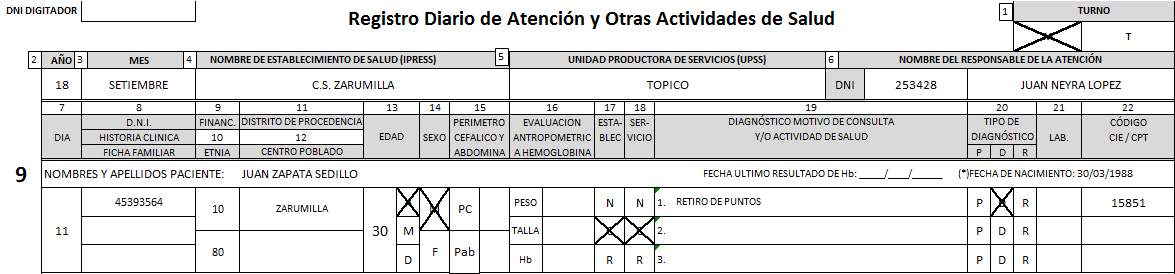 REGISTROS HIS DE LAS ACTIVIDADES DE TOPICO
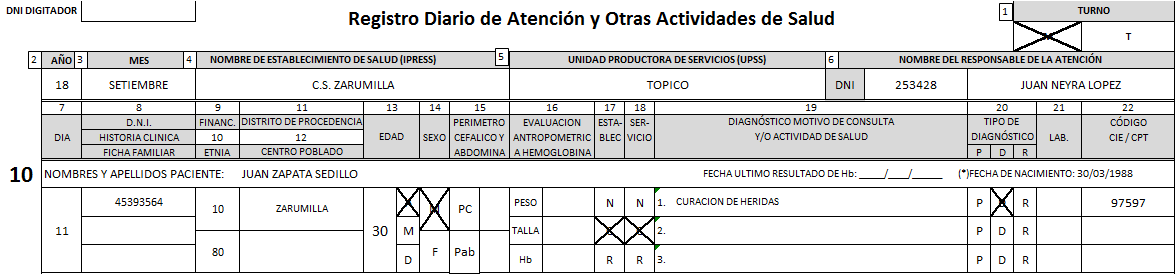 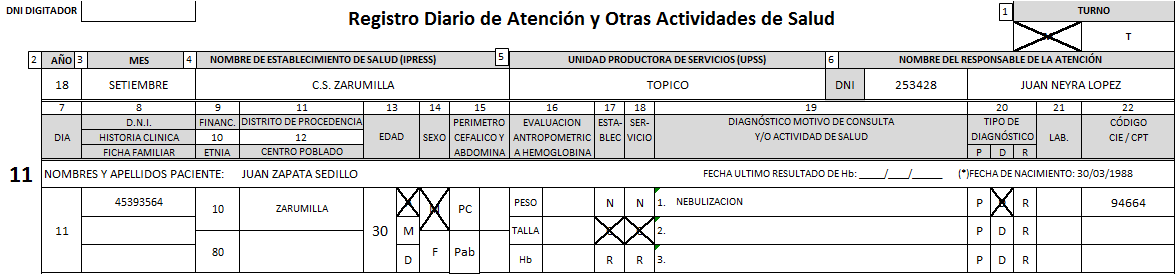 REGISTROS HIS DE LAS ACTIVIDADES DE TOPICO
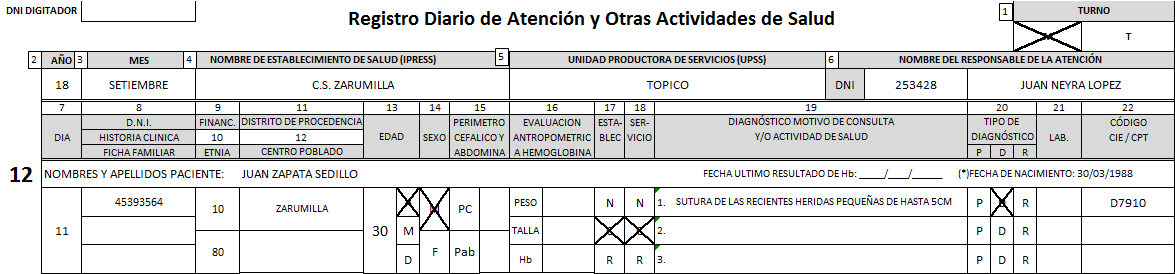 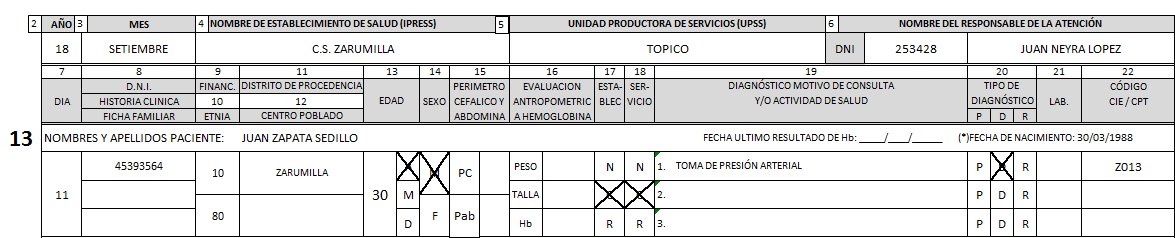 REGISTROS HIS DE LAS ACTIVIDADES EXTRAMURAL
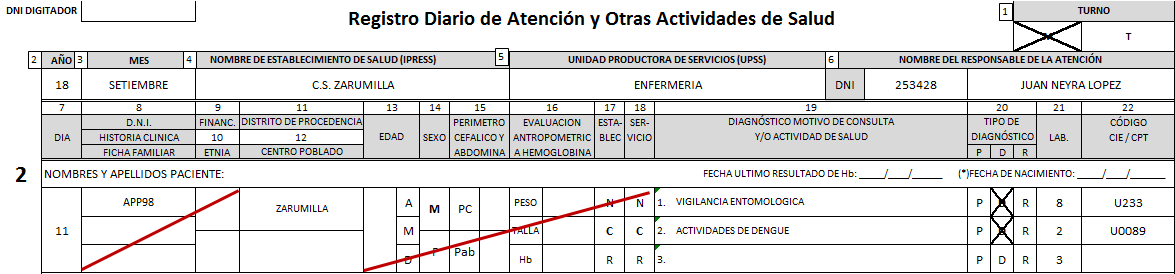 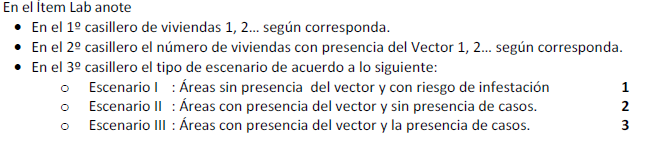 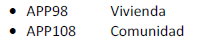 REGISTROS HIS DE LAS ACTIVIDADES EXTRAMURAL
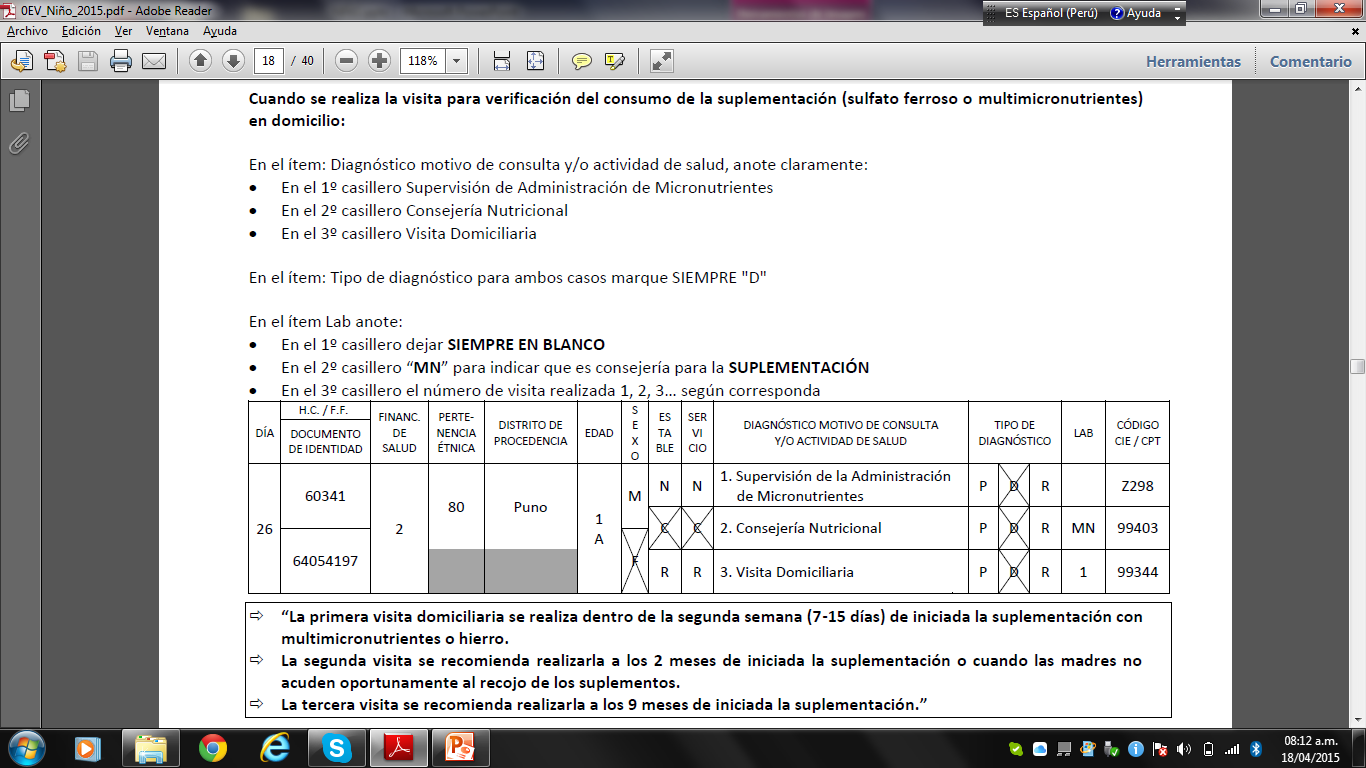 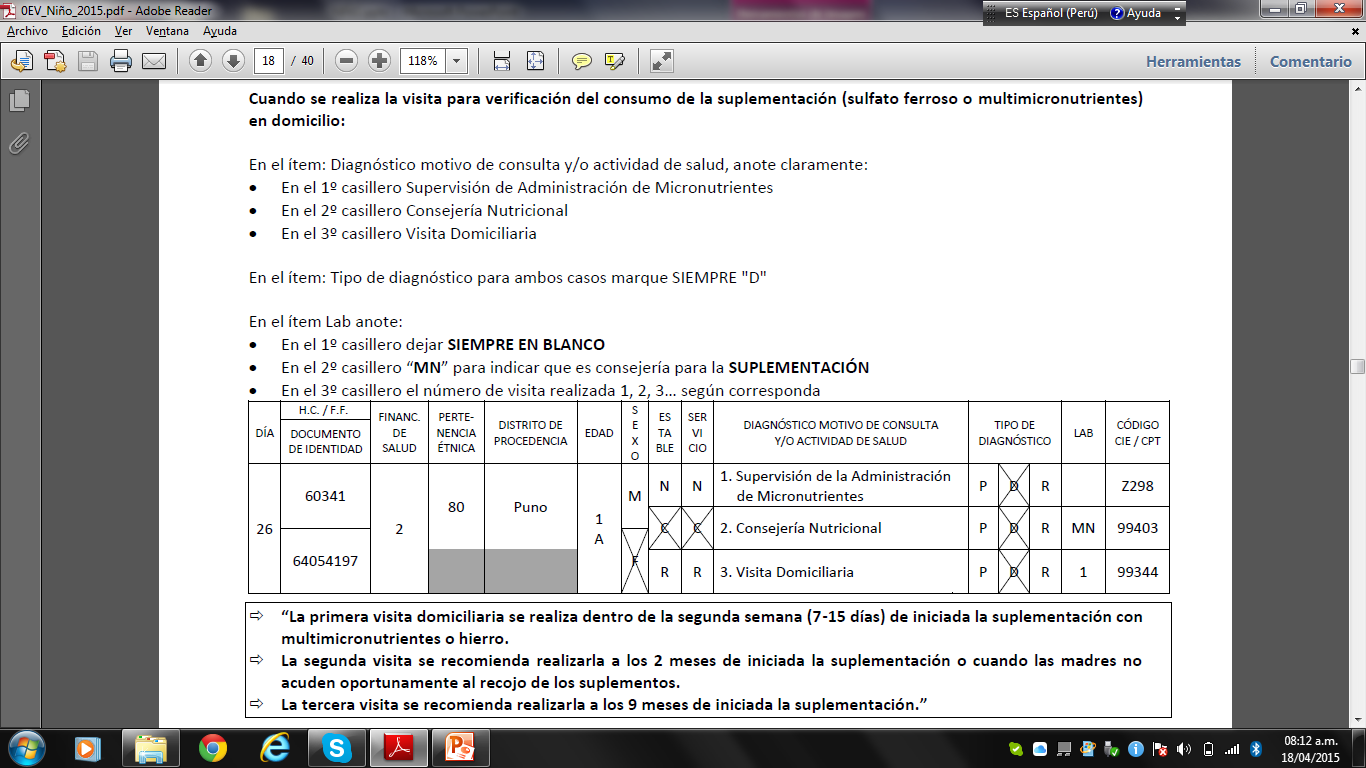 REGISTROS HIS DE LAS ACTIVIDADES EXTRAMURAL
CUANDO EL NIÑO O NIÑA NO ACUDE AL CONTROL DE CRED Y SE REALIZA LA VISITA:
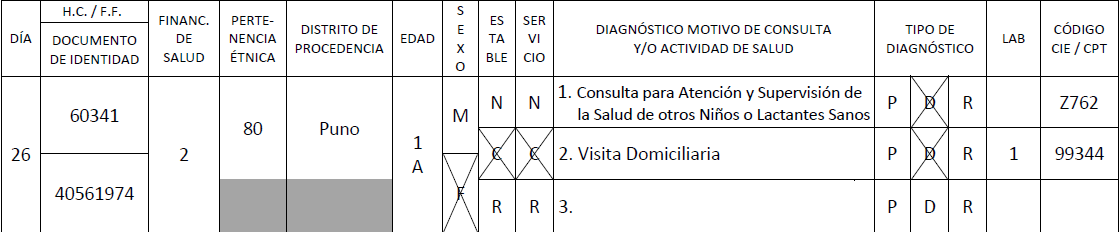 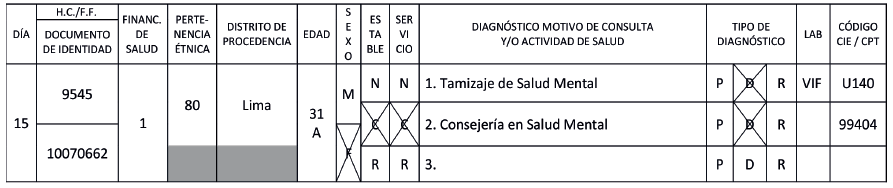 MUCHAS GRACIAS
Dudas, Sugerencias y/o Consultas Escribir a:

estadistica@diresatumbes.gob.pe

www.diresatumbes.gob.pe